World Diabetes Day Celebration
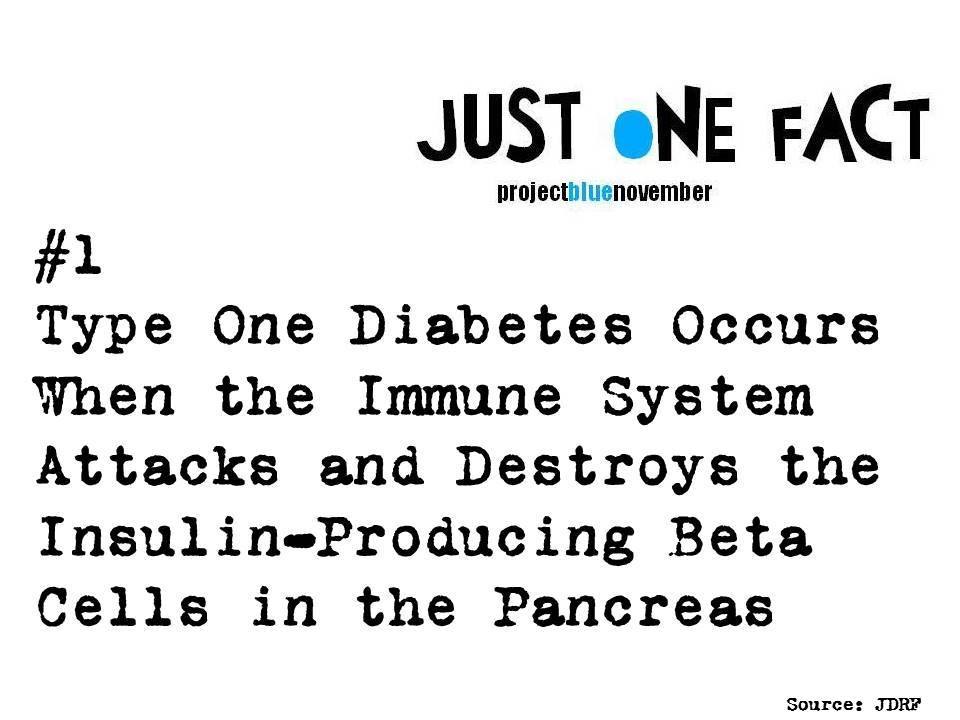 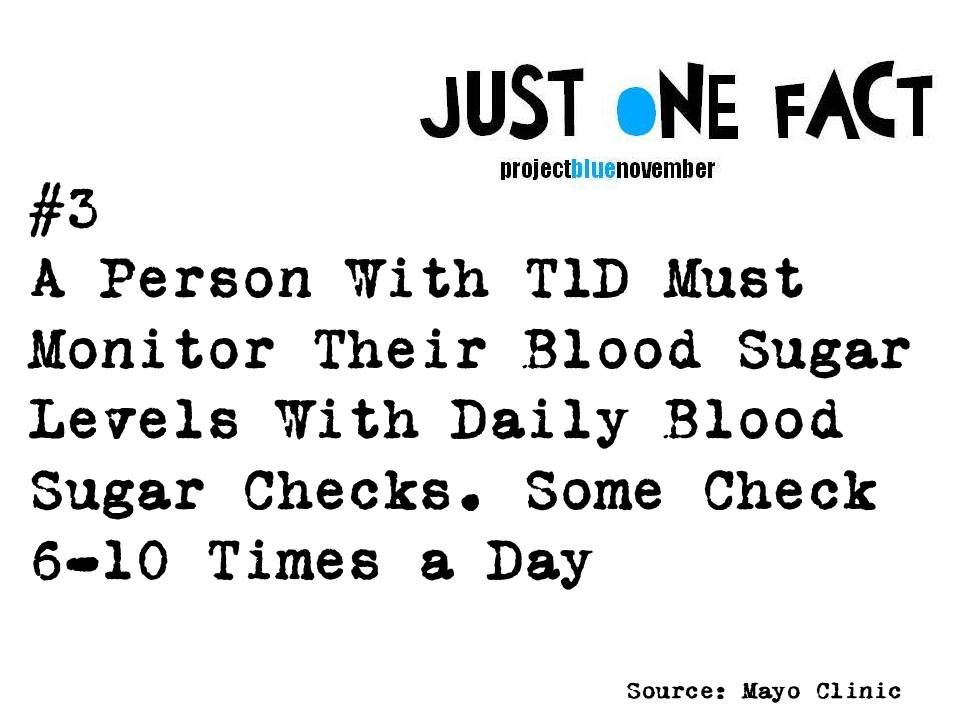 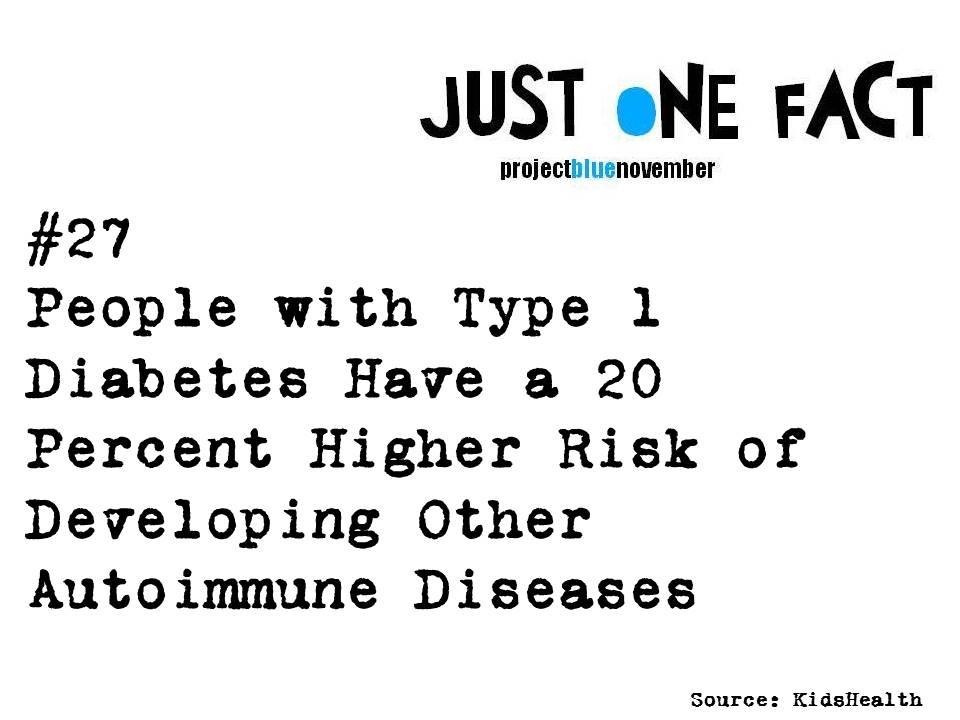 Thank You
www.t1dlife.org